« В гостях  у  гномов »
Тренажёр – игра 
по  теме 
«Падеж  имён 
существительных»
(паззлы)
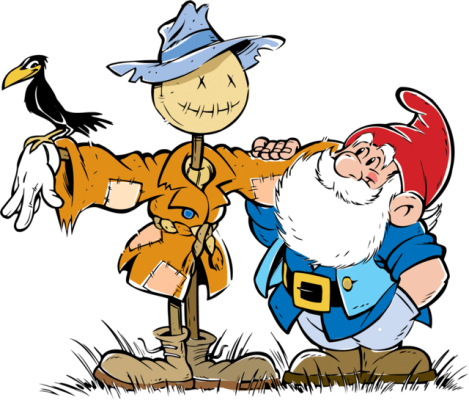 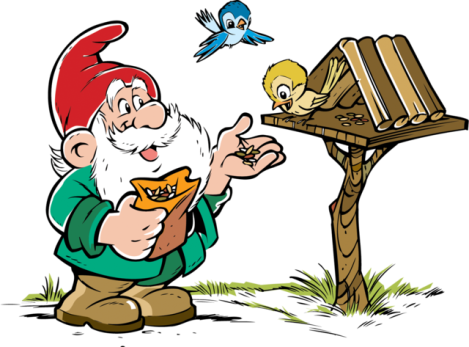 Выбирай  картинку  и  играй.  Удачи!
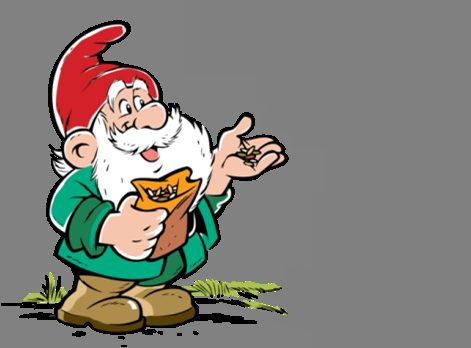 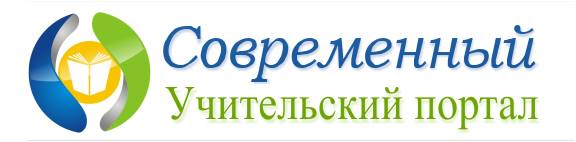 Используемые  материалы
http://forum.materinstvo.ru/index.php?showtopic=815726&st=980         -      отрисовки гномов  (к отрисовкам добавлен фон)
http://masterslide.ru/      -     шаблоны слайдов с паззлами в векторе
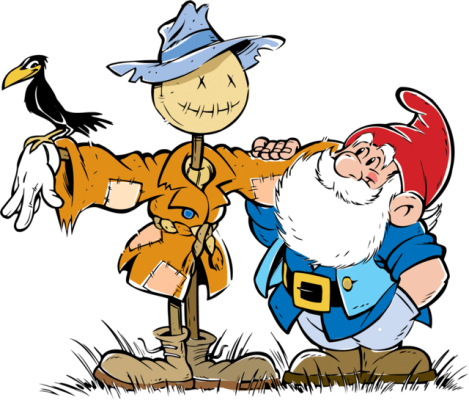 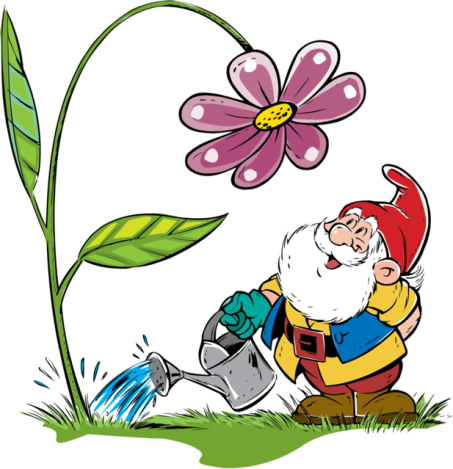 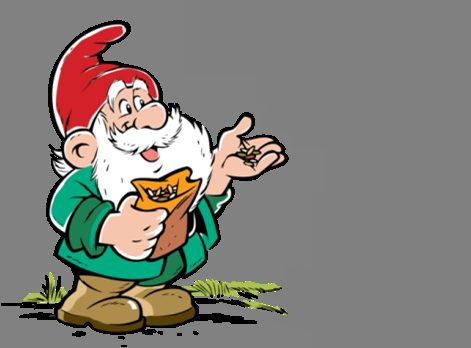